PHFPC Updates​
Office of Public Health Data Strategy & Modernization
Texas Department of State Health Services
June 11, 2025
Public Health Data Sharing in Texas
Vital Event DataAs of 6/9/25
40 
Target LHEs
Covered Area
Rollouts
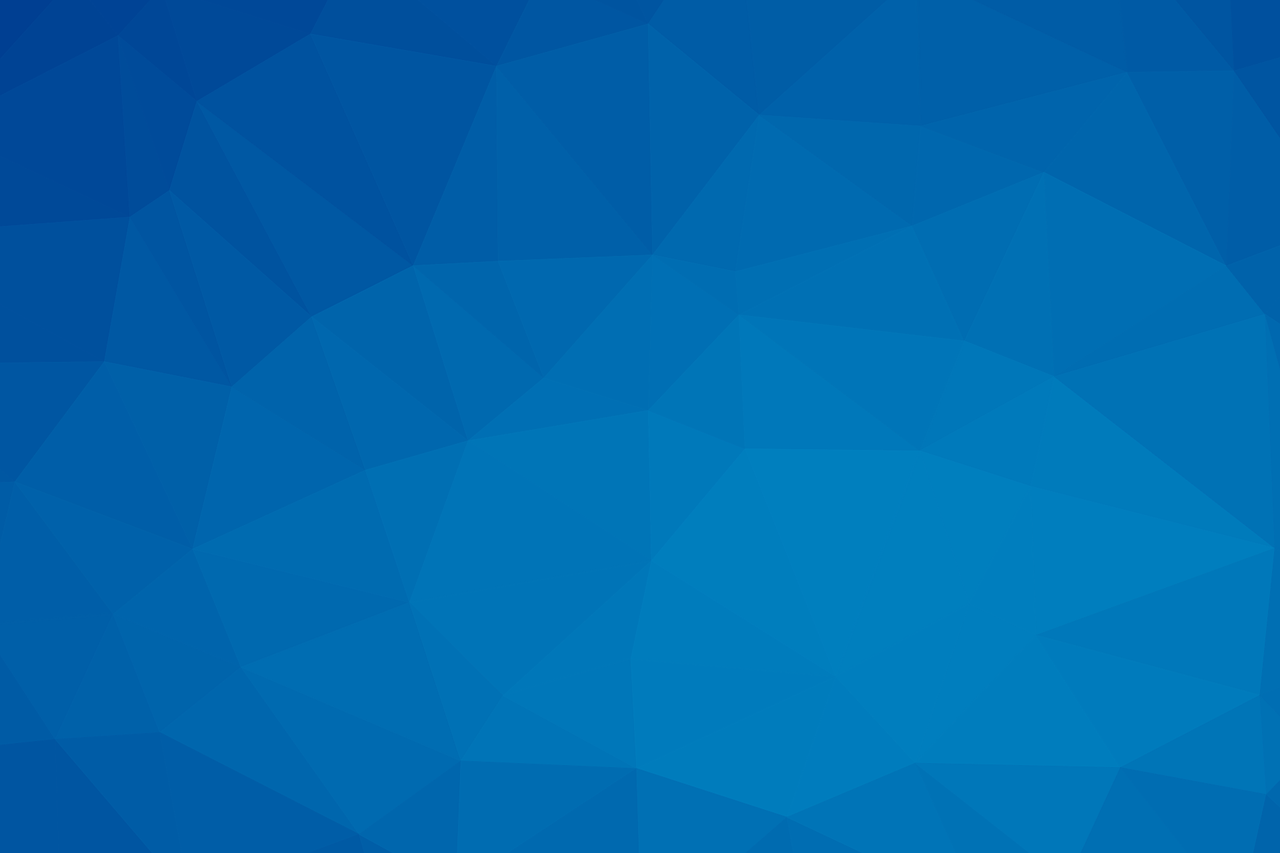 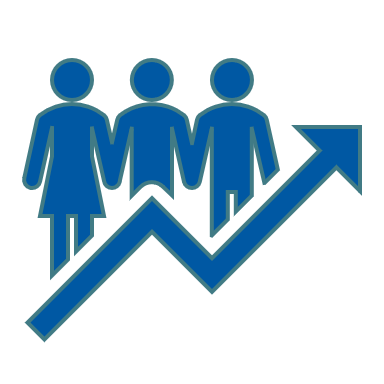 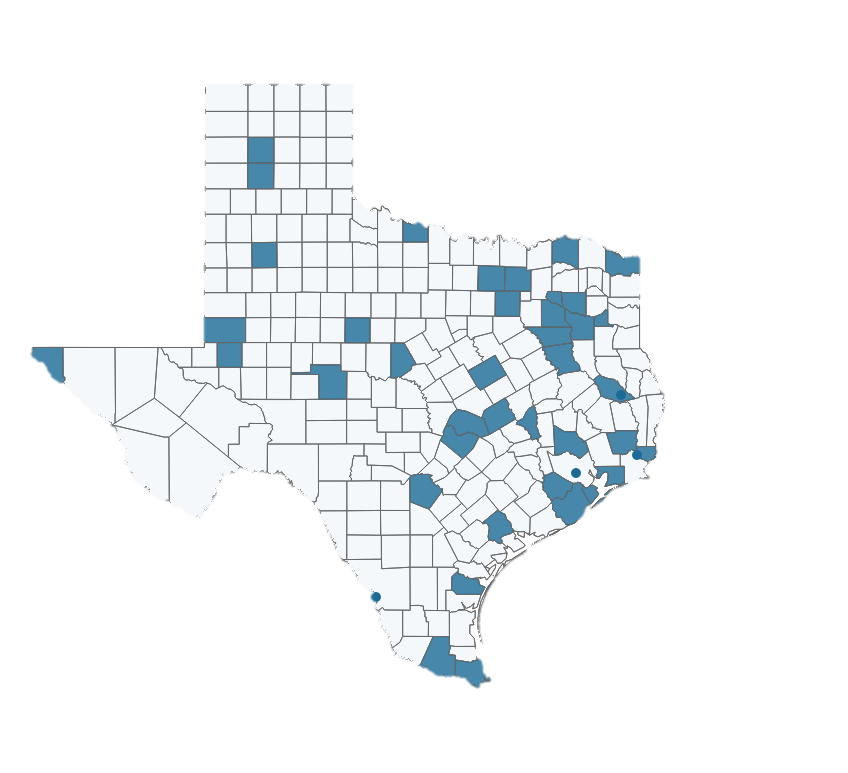 Texas covered area based on the LHEs with signed agreements
35 
Signed Agreements
36 (14) 
Snowflake LHE Users (LHEs)
17 (9)
Tableau LHE Users (LHEs)
Shared Data Includes:
Line-level data through Snowflake views
Aggregate data through Tableau dashboards
20
LHEs with No Users
3
Hospital Discharge DataAs of 6/9/25
39 
Target LHEs
Covered Area
Rollouts
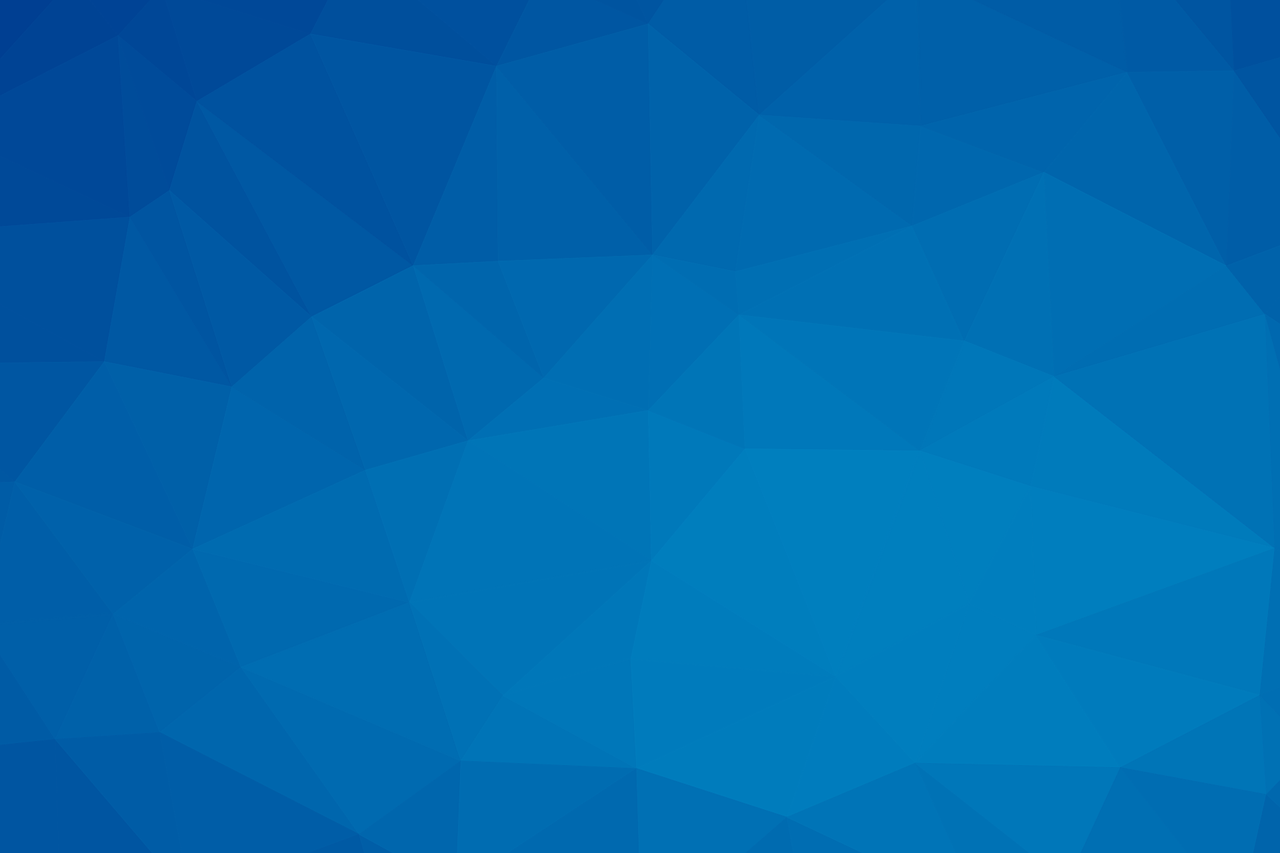 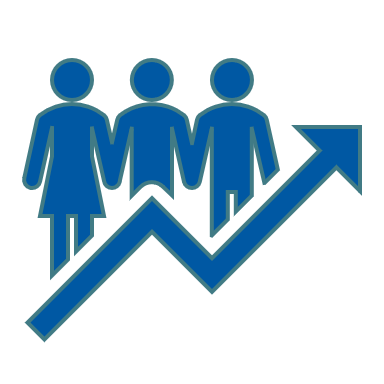 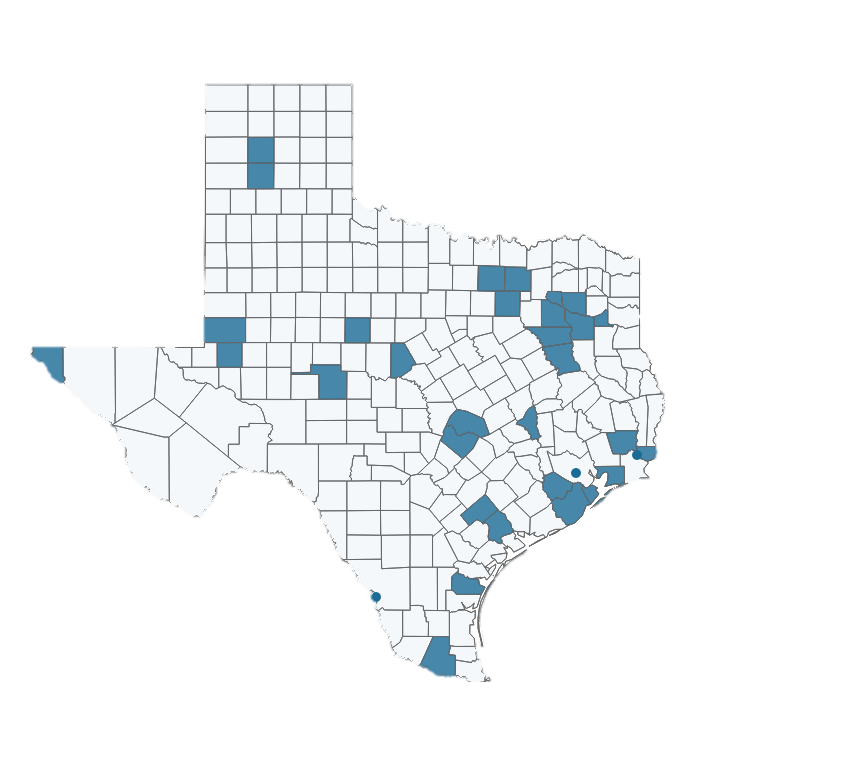 Texas covered area based on the LHEs with signed agreements
33 
Signed Agreements
15 (11) 
Snowflake LHE Users (LHEs)
22
LHEs with No Users
Shared Data Includes:
Statewide data 
Line-level data through Snowflake views
Aggregate data through Tableau dashboards published on Texas Health Data
4
Immunizations DataAs of 6/9/25
50 
Target LHEs
Covered Area
Rollouts
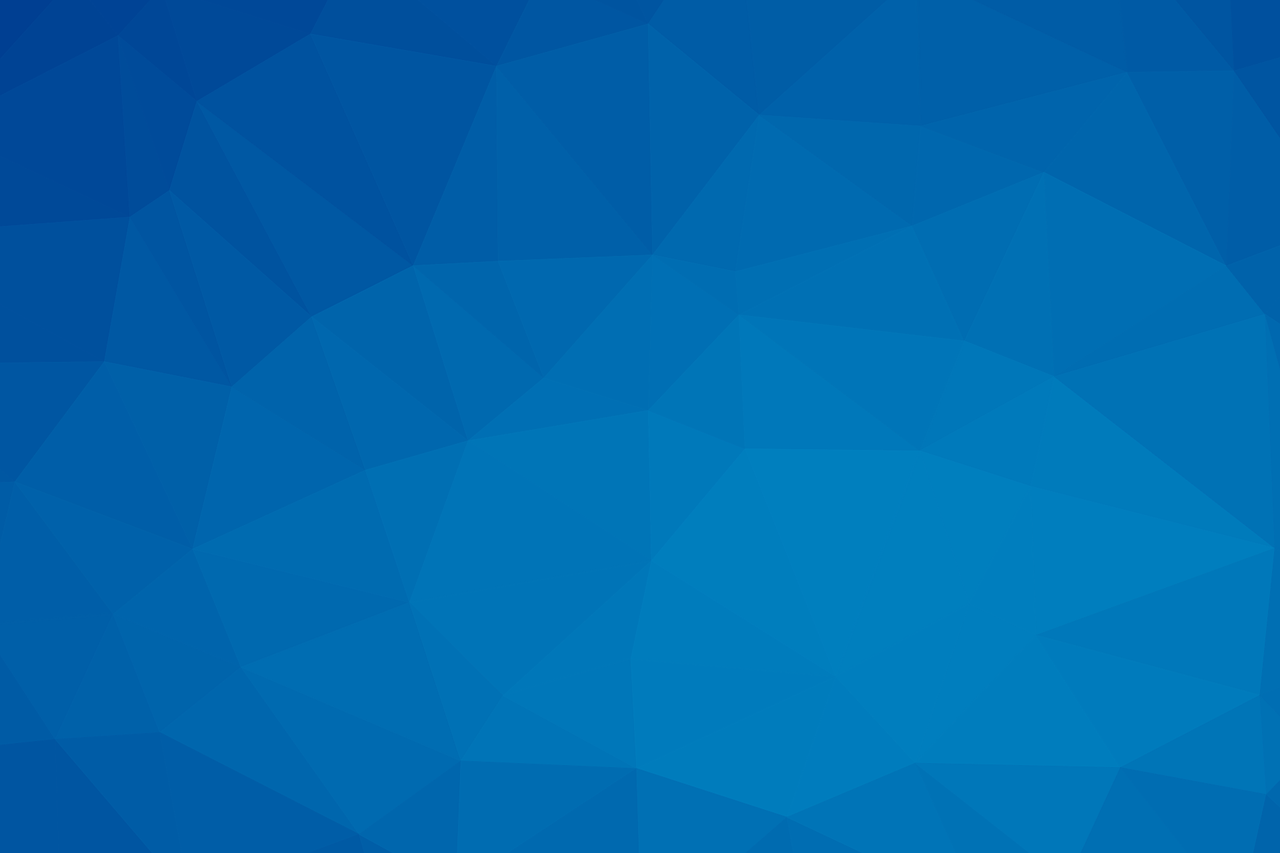 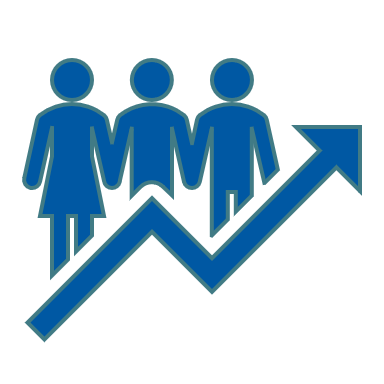 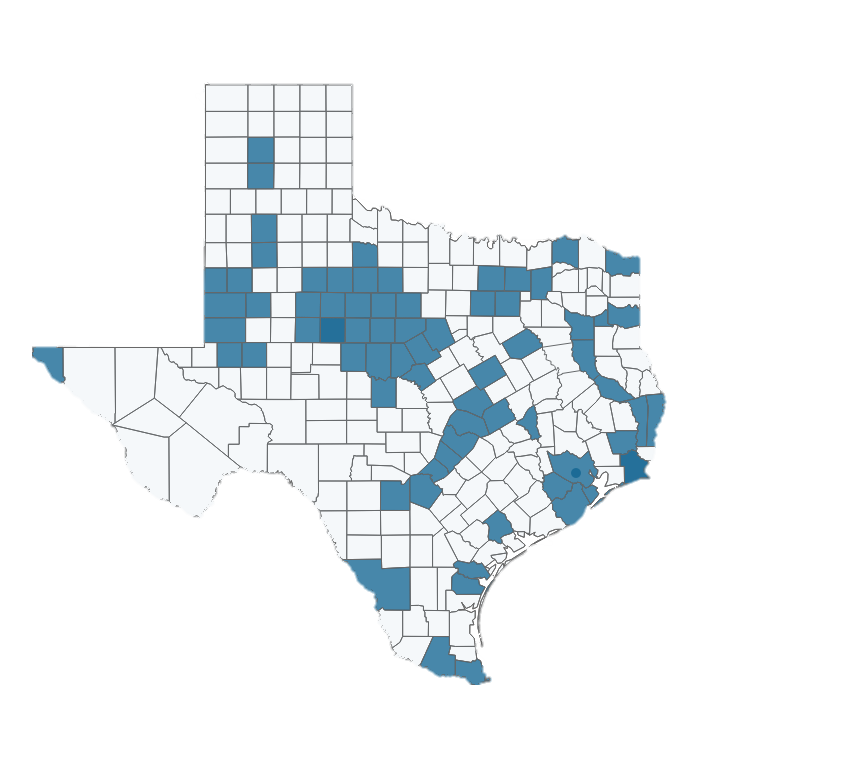 Texas covered area based on the LHEs with signed agreements
50 
Signed Agreements
20 (16) 
Snowflake LHE Users (LHEs)
21 (15)
Tableau LHE Users (LHEs)
Shared Data Includes:
Data based on LHEs contract service area
Line-level data through Snowflake views, limited to 2 users per LHE
Aggregate data through Tableau dashboards, limited to 5 users per LHE
31
LHEs with No Users
5
NEDSS Provisional DataAs of 6/9/25
Covered Area
57 
Target LHEs
Rollouts
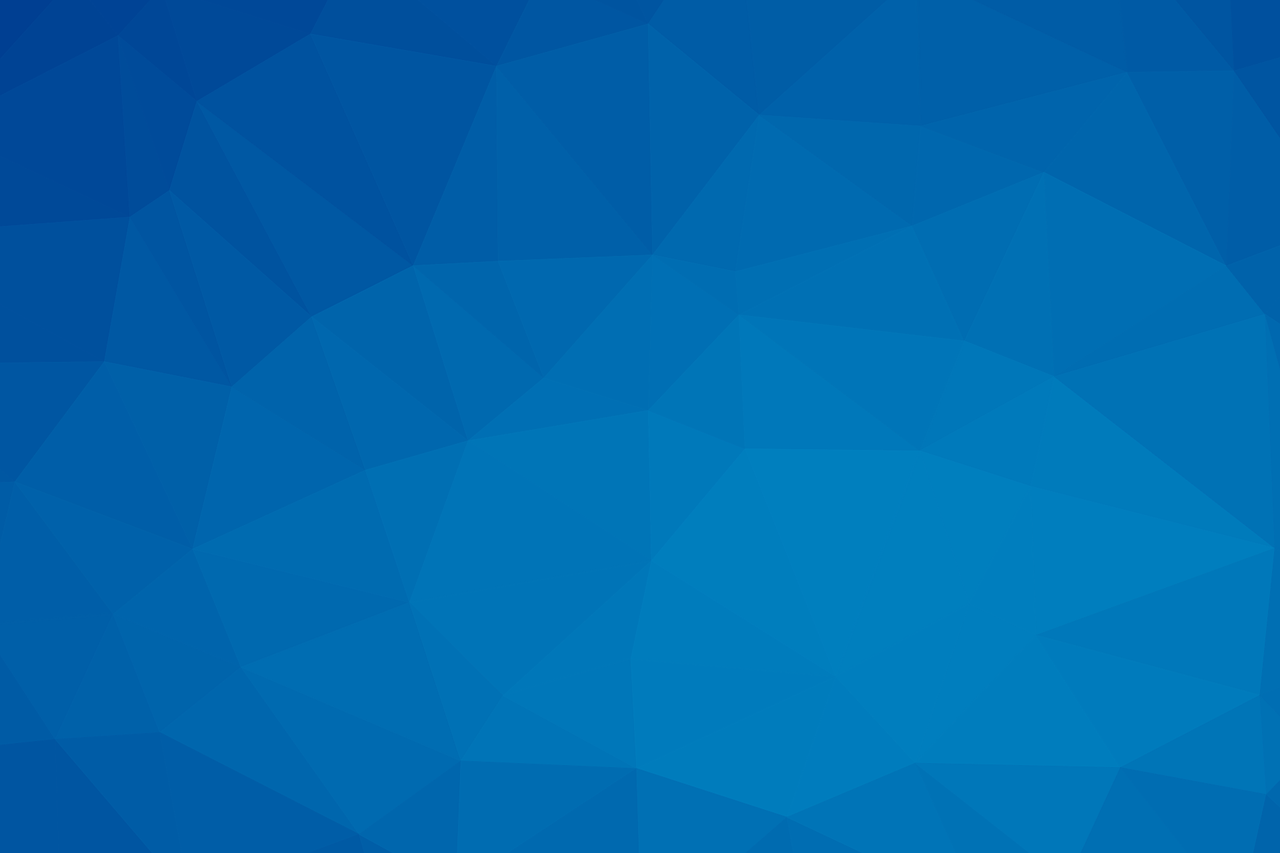 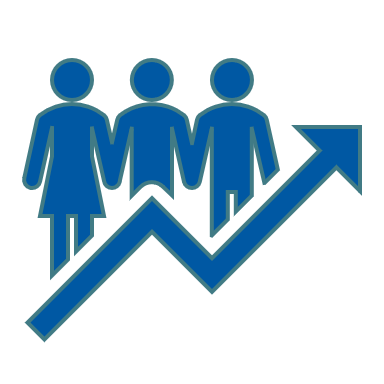 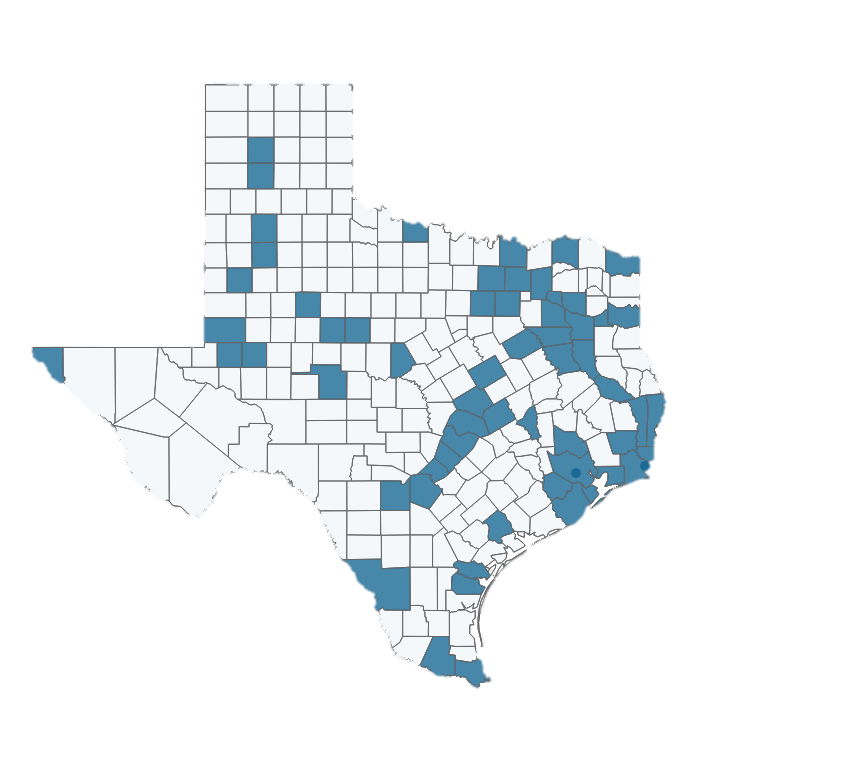 Texas covered area based on the LHEs with signed agreements
35 
Signed Agreements
59 (33) 
Snowflake LHE Users (LHEs)
888 (57) 
Tableau LHE Users (LHEs)
Shared Data Includes:
Data based on LHEs service area
Line-level data through Snowflake views, limited to 2 users per LHE
Aggregate data through Tableau dashboards
0
LHE with No Users
6
Data Sharing Through SHARP Training May 2025 Training Series
Introduction to Data Sharing, Tableau, and Snowflake Webinar 1
May 13, 2025 - 82 total attendees
22 LHE staff from 11 LHEs
60 DSHS staff
Snowflake Webinar 2
May 20, 2025 - 63 total attendees
19 LHE staff from 10 LHEs
44 DSHS staff
Snowflake Webinar 3
May 22, 2025 - 51 total attendees
15 LHE staff from 9 LHEs 
36 DSHS staff
Conducted outreach in May to LHEs authorized to access data but have no users, and for users that have access to Snowflake but not Tableau. Outreach included invitation to register and attend training.
7
Data Sharing Through SHARP TrainingHHS Learning Portal Training
Data Sharing with SHARP Overview
October 2024 through May 2025 – 45 total participants
35 LHE staff from 20 LHEs
10 DSHS staff
Accessing Data through Tableau
November 2024 through May 2025 – 19 total participants
14 LHE staff from 9 LHEs
5 DSHS staff
Accessing Data through Snowflake
November 2024 through May 2025 – 17 total participants
13 LHE staff from 9 LHEs
4 DSHS staff
Using SQL to Analyze Data in Snowflake
October 2024 through May 2025 – 20 total participants
15 LHE staff from 9 LHEs
5 DSHS staff
Data Sharing Through SHARP Feedback
Survey to gather information on:
Comfort level using Snowflake and/or Tableau
Additional training or support needs
How shared data is being used
The next feedback survey will be sent in June
SHARP IT Projects Update and Funding Impacts
10
Canceled or Paused SHARP Projects
LHD Assessment - canceled
Some survey responses collected for analysis
LHEs are encouraged to share additional feedback and data sharing needs through datasharingsupport@dshs.texas.gov. 
SHARP Portal - canceled
Create a centralized storefront for data access
Simplify process to request, approve, and deliver data
Analytical Tools – canceled
Provide analytical tools (Tableau, SAS Viya, ArcGIS) to approved LHEs
THISIS to NEDSS Migration (STHARRS) – canceled
Migrate users from THISIS to NEDSS
TB migrated, HIV/STD to remain on THISIS for now
NEDSS Enhancements (NIFI Phase IV) – paused
Enhance workflow decision support
Upgrade UI
ETL upgrade and extension of data marts
Interoperability improvements
Thank you
Contact Us:
datasharingsupport@dshs.texas.gov
12